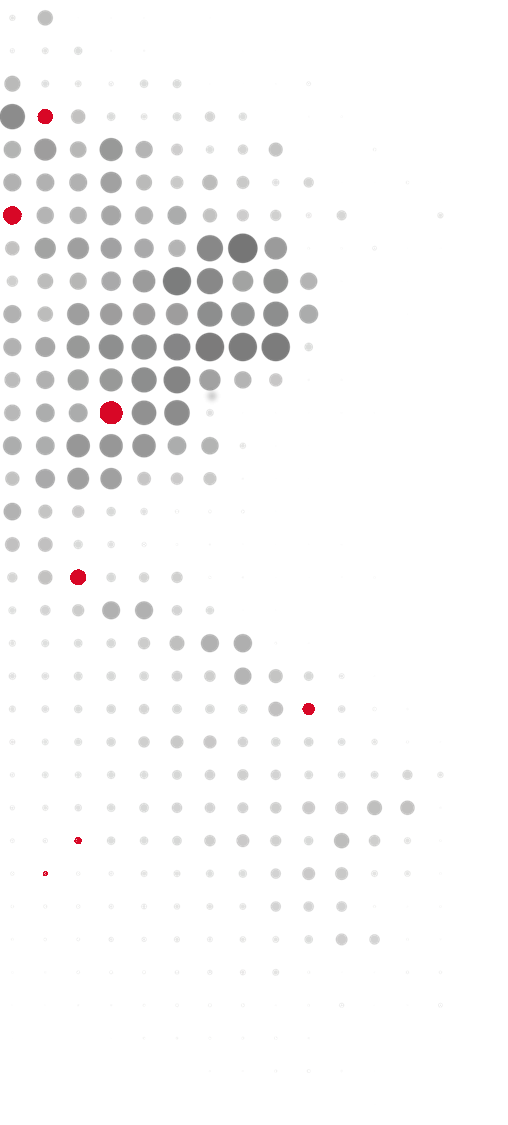 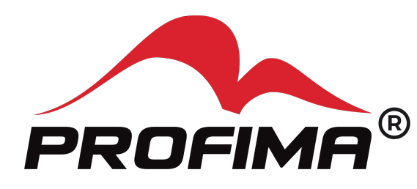 „STAVÍME 
NA VĚDOMOSTECH‟
vzdělávání zaměstnanců členů 
Svazu podnikatelů ve stavebnictví v ČR
Datum zahájení a ukončení projektu:

1. 5. 2019 – 30. 4. 2022
Prodloužení  do 03/2023
Postup zapojení firem do projektu  
Předběžný plán vzdělávání
Čestné prohlášení k ALOKACI DE MINIMIS pro MPSV
Dohoda o  zapojení firmy do projektu (firma a svaz)
Výhody pro členské firmy zapojené do projektu
Firma není zatížena administrací 
Veškerou administraci (komunikace, příprava a kompletace dokumentů) zabezpečuje dodavatel projektového řízení a vzdělávání 
Firma má podporu dodavatele v organizaci kurzů 
Výběr a komunikace s lektory, pozvánky pro účastníky, školicí materiály atd. zabezpečuje dodavatel projektového řízení a vzdělávání.
Výhody pro členské firmy zapojené do projektu
FIRMA vybírá z široké nabídky témat vzdělávacích kurzů z různých oblastí – přes 400 témat
Firma dostává aktualizované - měsíční nabídky kurzů. Nabídka se průběžně přizpůsobuje požadavkům firem.
Firma má možnost dlouhodobého systematického vzdělávání 
Dotace umožňuje dlouhodobé pokrytí vzdělávacích potřeb bez nároku na vlastní rozpočet firmy (do 03/2023)
Výhody pro členské firmy zapojené do projektu
Firma může vzdělávat všechny zaměstnance bez ohledu na jejich pracovní zařazení
Firma může žádat úpravu obsahu kurzu. Vzdělávací kurzy jsou při počtu 10 -12 osob tzv. na míru.
Vzdělávací kurzy lze realizovat – mimo hl. město Prahu:
ve svých prostorách - ve firmě 
v plně vybavených školících prostorách dodavatele
online (Microsoft TEAMS)
Témata vzdělávání
Okolo 300 – 400 témat z oblastí:
Měkké a manažerské kurzy  (management, marketing, vedení lidí, osobní rozvoj, kvalita, efektivita procesů, výroba, obchod, nákup, projektové řízení,...
Ekonomické, právní a účetní kurzy 
IT kurzy (MS Word,MS EXCEL,..)
Jazykové kurzy (dle konkrétních požadavků)
Technické a odborné kurzy (vazačské, svářečské, lešenářské kurzy, dle konkrétních požadavků)
Témata lze rozšířit i o další,  dle požadavků jednotlivých firem
Postup zapojení firem do projektu 
 
Členství ve Svazu podnikatelů ve stavebnictví
Zaměstnanecký vztah účastníků kurzů a firmy (úvazek, DPČ)
Rámcový PLÁN VZDĚLÁVÁNÍ
Čestné prohlášení k ALOKACI DE MINIMIS pro MPSV
Dohoda o  zapojení firmy do projektu (firma a svaz)
Kontaktní osoby
PROJEKTOVÉ ŘÍZENÍ A REALIZACE

Ing. Renata Vrtělová
Projektová manažerka               
mob.     +420 739 456 129
e-mail   renata.vrtelova@profima.cz
ADMINISTRACE PROJEKTU

Marie Šivicová
Administrátorka
mob: +420 739 099 861; 
e-mail: marie.sivicova@profima.cz
Přehled aktuálně nabízených kurzů najdete na našich webových stránkách: https://kurzy.profima.cz/
Děkujeme a těšíme se na další spolupráci
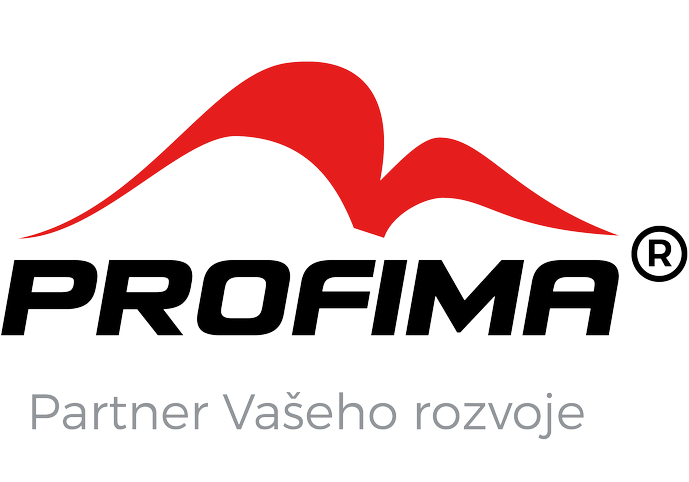